WEATHER
Class 4
WINDY
TUULINE
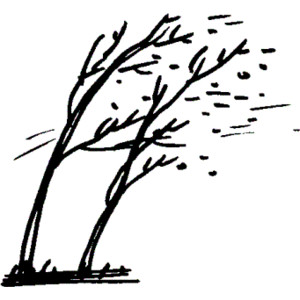 FROSTY
PAKASELINE, KÜLM
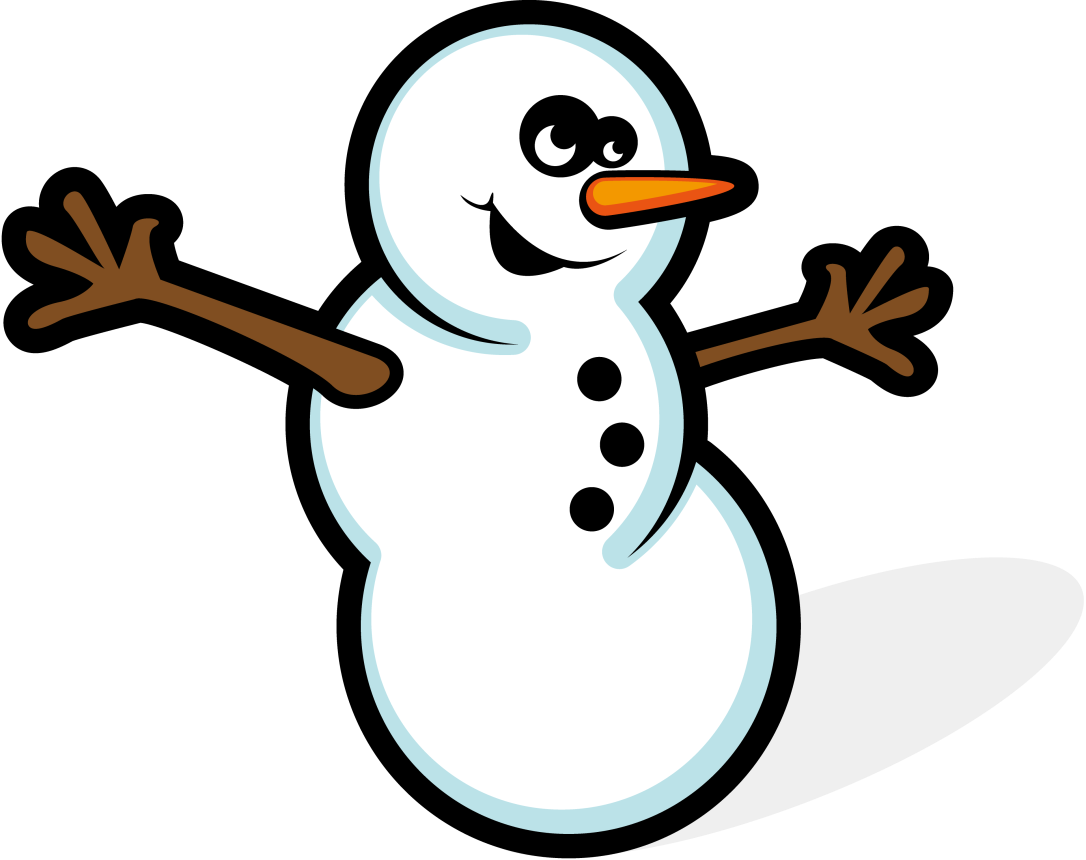 SUNNY
PÄIKESEPAISTELINE
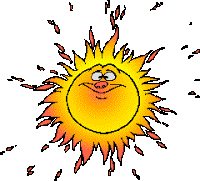 CLOUDY
PILVINE
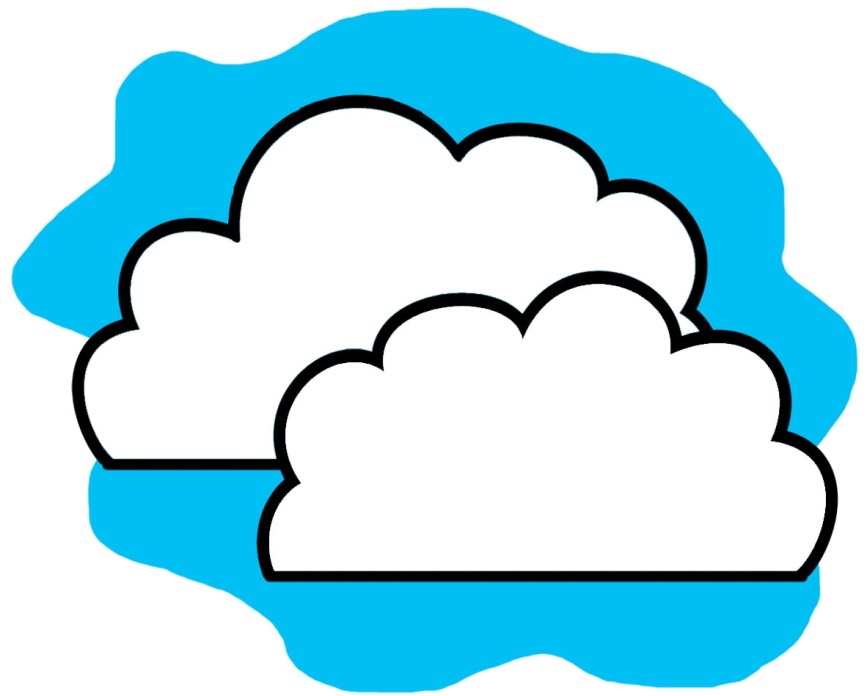 FOGGY
UDUNE
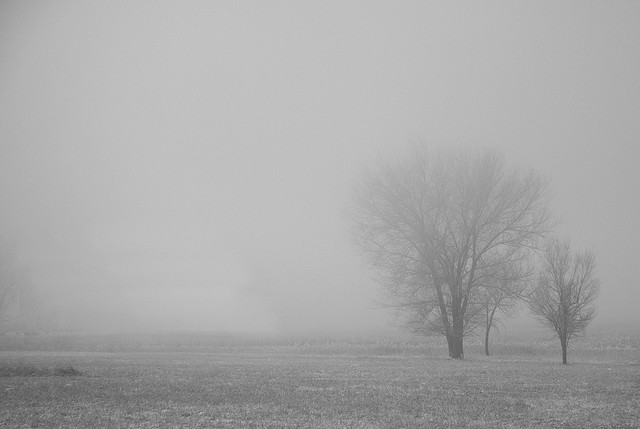 RAINY
VIHMANE
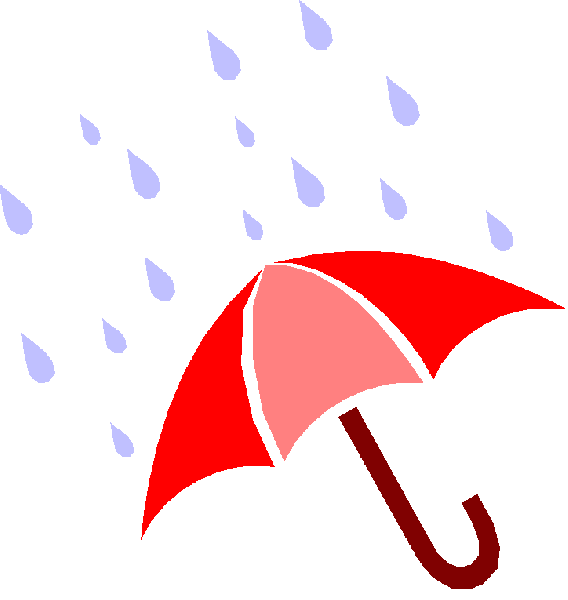 SNOWY
LUMINE
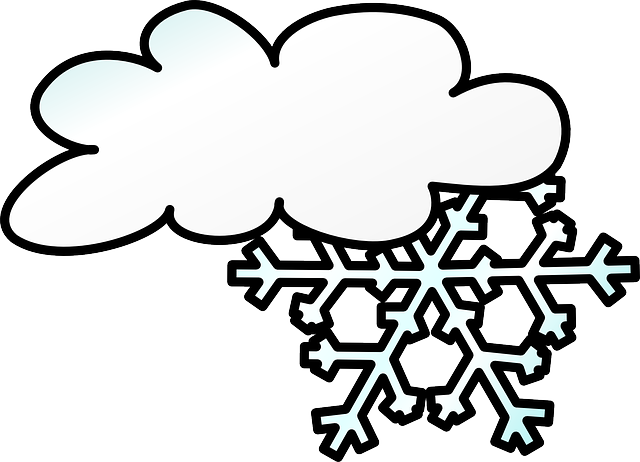 MIS ILM TÄNA ON?
WHAT’S THE WEATHER LIKE TODAY?
IT’S   .............
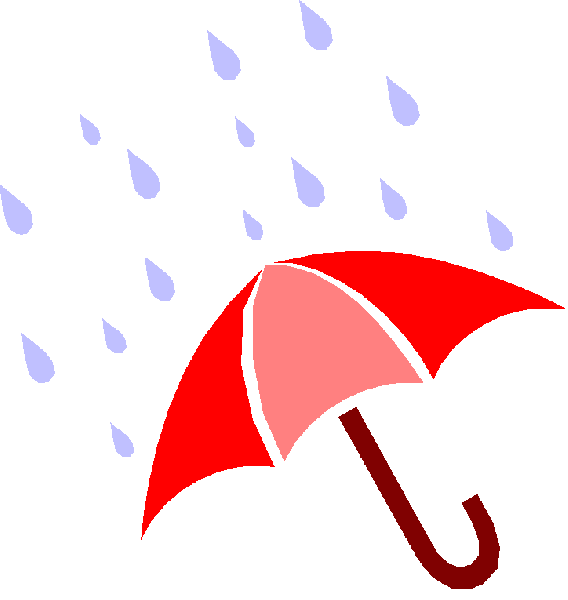 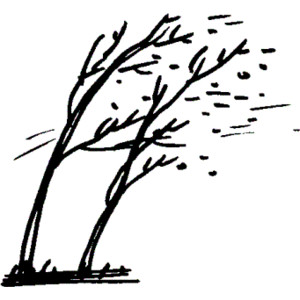 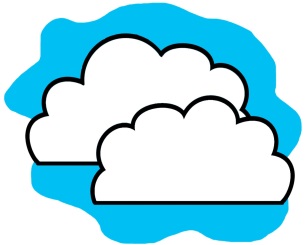 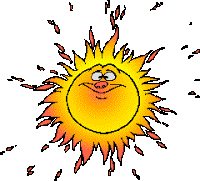 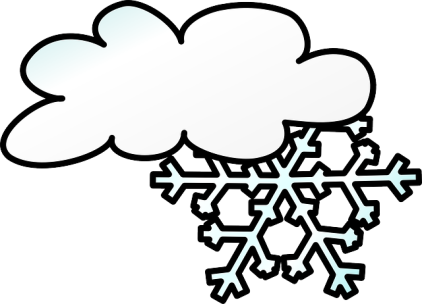 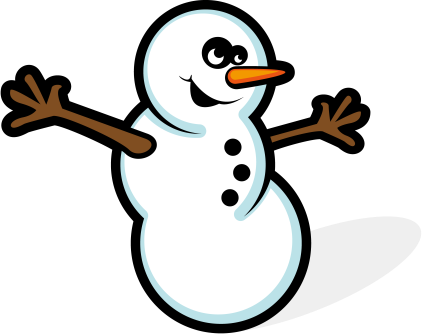 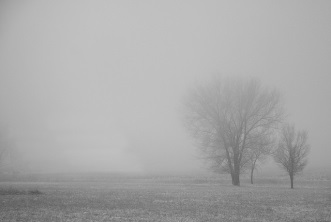 What’s the weather like today?
It’s FROSTY.
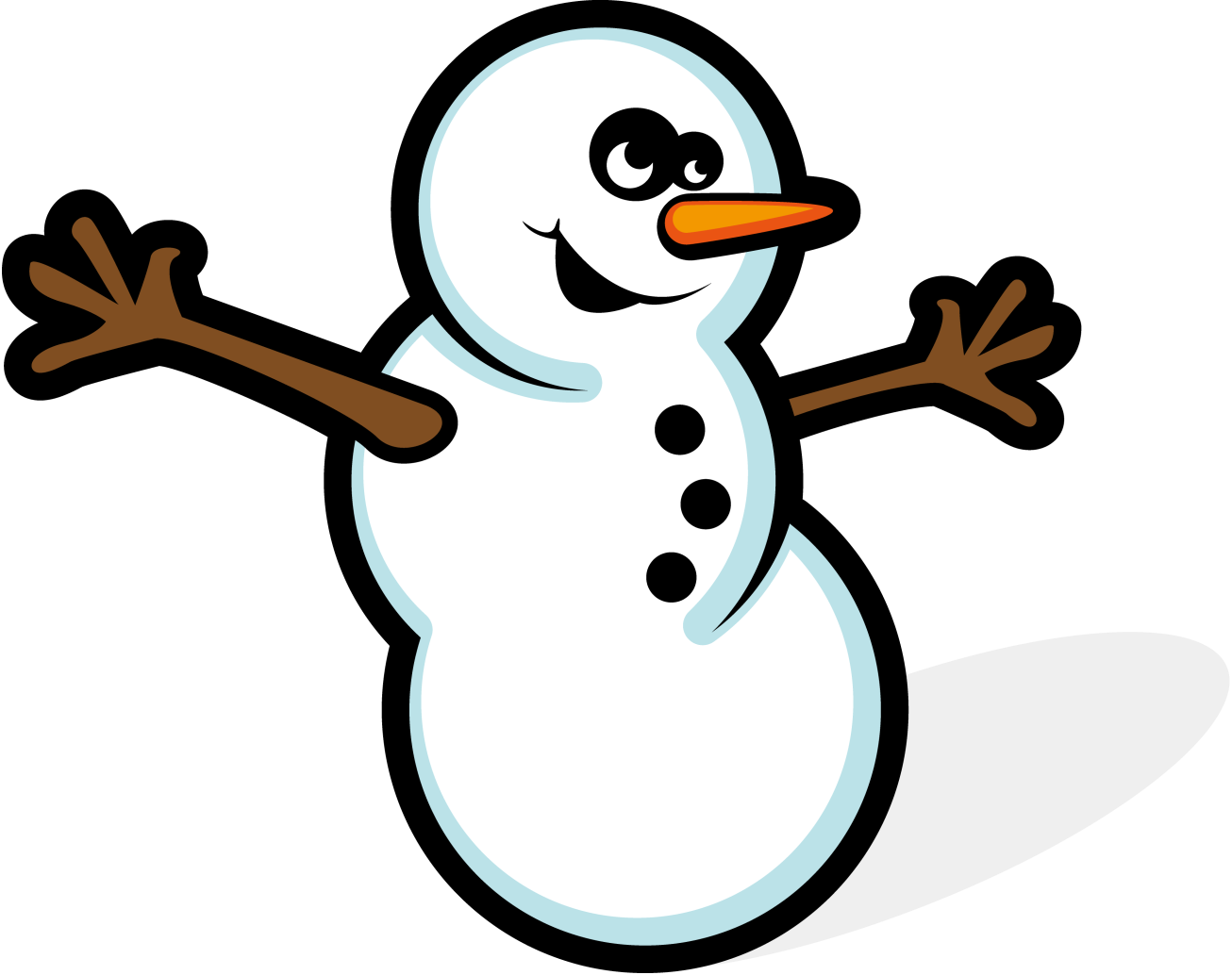 What’s the weather like today?
It’s WINDY.
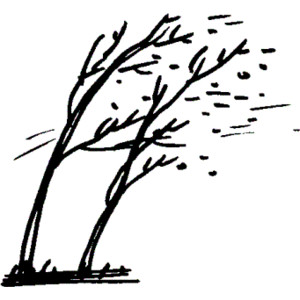 What’s the weather like today?
It’s SUNNY.
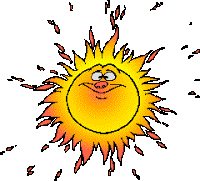 What’s the weather like today?
It’s CLOUDY.
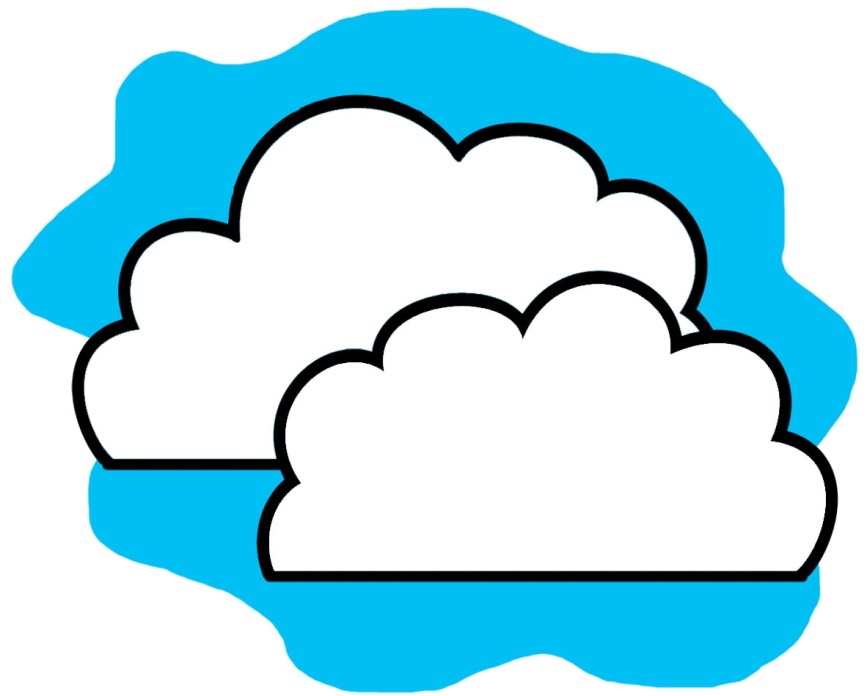 What’s the weather like today?
It’s FOGGY.
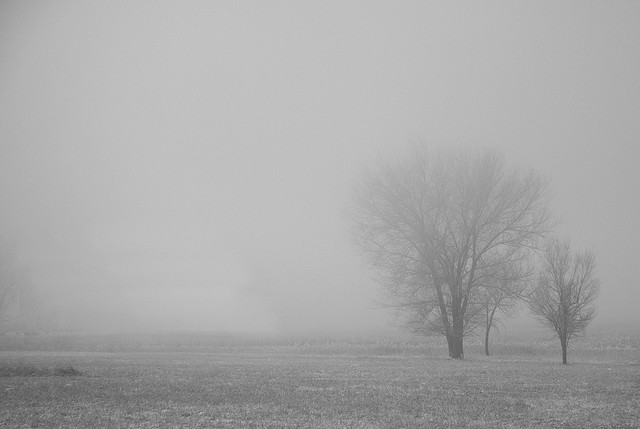 What’s the weather like today?
It’s SNOWY.
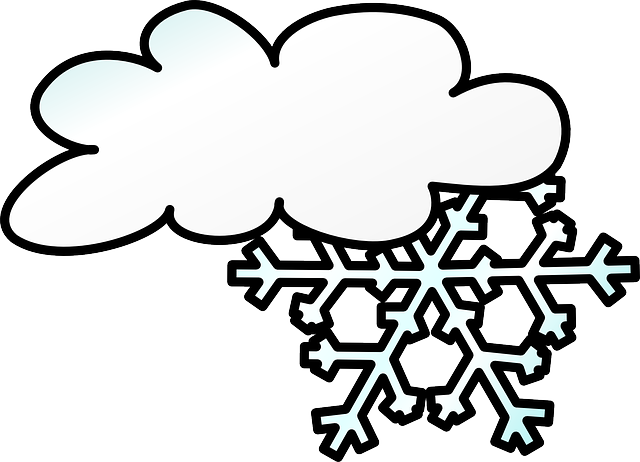 What’s the weather like today?
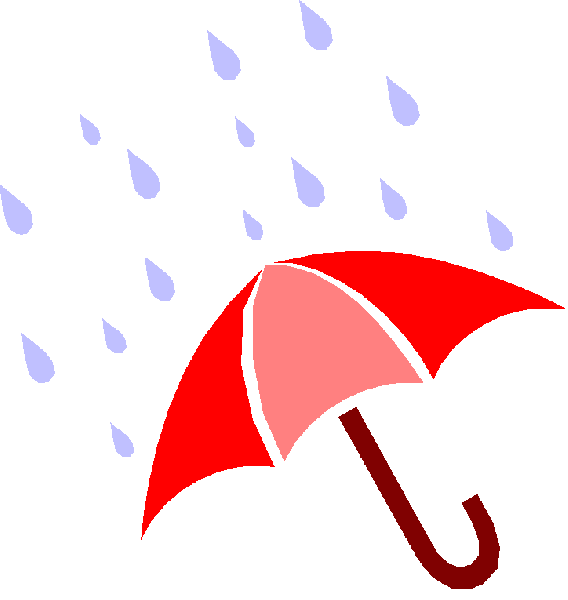 It’s RAINY.
EXTRA
Look out of the window!
What’s the weather like today?
Is it sunny? Is it foggy? Make three sentences.